ROMANTIKA
19. SZ. ZENÉJE
A korszak jellemzői:
a szó az irodalomból származik. roman= regény
felrúgja a Bécsi klasszikus kor szabályosságát
túláradó érzelmek kifejezése ( pl: szerelem, halál )
megnő a zenekar létszáma
megnő a művek terjedelme
népművészet előtérbe kerül
hangszeres virtuózok jelennek meg
Új műfaj alakul ki:
DAL: Énekhangra, vagy énekhangokra komponált hangszerkíséretes műfaj. A kíséretet többnyire zongora szólaltatja meg. Könnyen énekelhető, több versszakos, esetleg refrén résszel is rendelkezik. Történetet mesél el, vagy érzelmeket közvetít.


DALCIKLUS: Dalok sorozata, melyet a cselekmény, vagy a hangulat fűz egybe.
Magyar nemzeti stílus
A magyar romantika alapvetően 3 népies jellegből táplálkozik. 
verbunkos zene
kuruc kor dallamai
vándor cigány muzsikusok népzenéje
Ez a népies jelleg NEM AZONOS  a magyar népzenével!
Magyar nemzeti opera megteremtője:Erkel Ferenc
Korabeli épület
A képen a Pesti Vigadó látható.
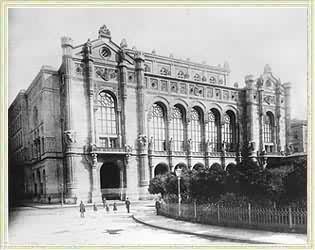 Romantika korszakai
Korai romantika
-zeneszerzői:
Schubert
Schumann
Chopin
Brahms

többnyire zongorista zeneszerzők
„álmodozó” zene
szépen ívelt, énekelhető dallamok
Késői romantika
-zeneszerzői:
Verdi
Liszt
Csajkovszkij
Muszorgszkij

monumentális operák
programzene
vezérmotívumok
elsöprő lendület
Mára ennyit!
KÖSZÖNÖM A FIGYELMET!











Delacroix: A villámlástól megvadult ló
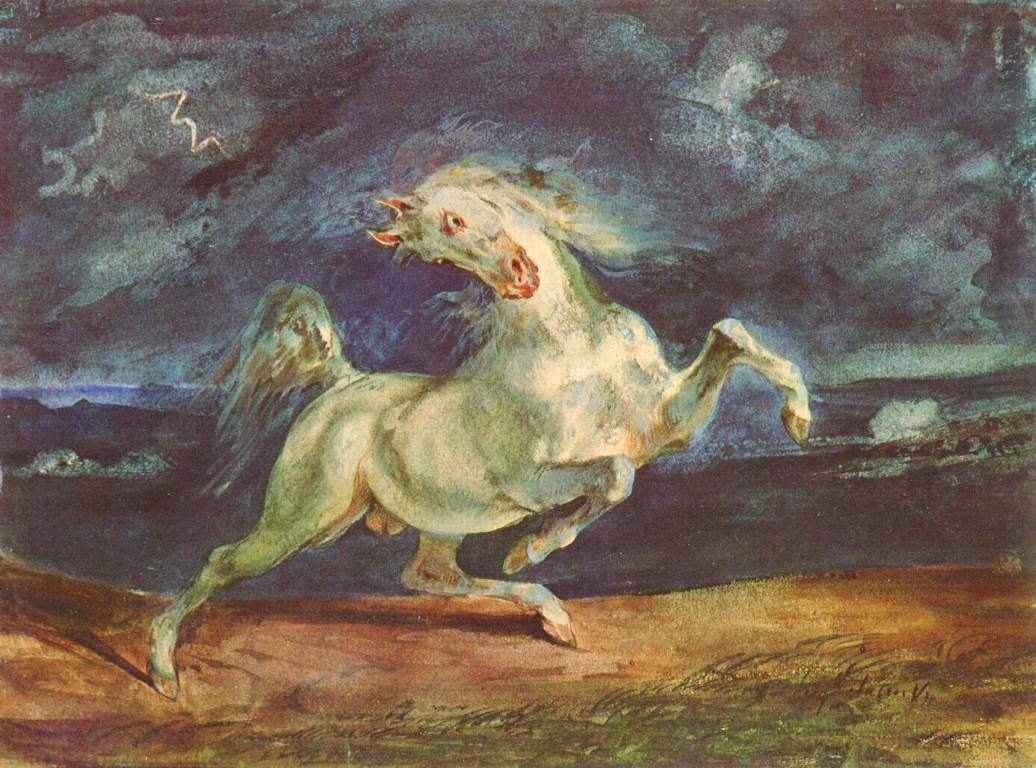